Визитка проекта
Социальный проект  «Памятник воинам»
Класс – 7 А
Классный руководитель – Светлана Евгеньевна Леухина
МАОУ Гимназия г. Нытвы
70-летию Победы посвящается…
Социальный проект  «Памятник воинам»
Есть памятник в Нытве,
Почти неизвестный.
Вокруг него вид,
Совершенно чудесный.
Березы его окружили собой,
А рядом, склонившись зеленой листвой,
Дубы вековые печально стоят.
Они вспоминают погибших солдат.
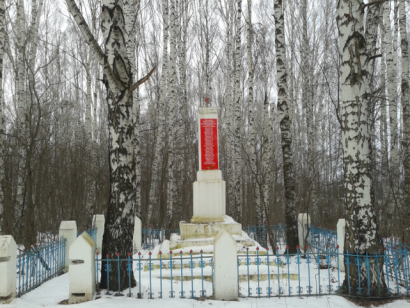 Описание памятника
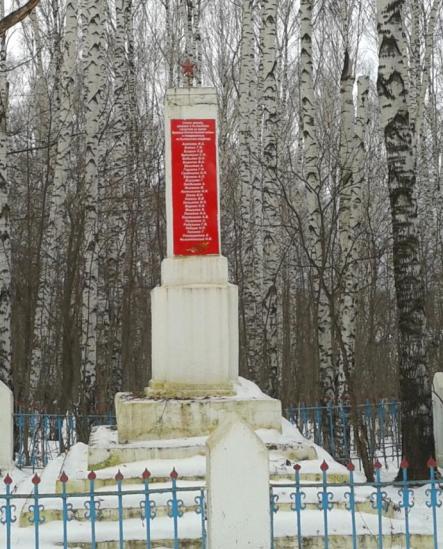 Место нахождения: Северо-восточный район старого кладбища.
Установлен: в 1965г
Вид: обелиск
Автор: Кривощеков Владимир Михайлович
Автор памятника
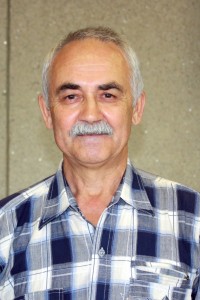 Кривощеков Владимир Михайлович
Цель проекта:
Сохранить память потомков о Великой Отечественной войне;
Напомнить людям о важности военных памятников, как части нашей истории.
План реализации проекта:
Январь:  Изучили историю памятника.
Февраль – Март: Проводим  классные часы «История            памятника» в 1 – 7 классах.
Апрель: Привести в порядок территорию памятника и         сам памятник.
Май: Возложить цветы к памятнику, разместить на сайте гимназии (на страничке класса)материалы социального проекта.
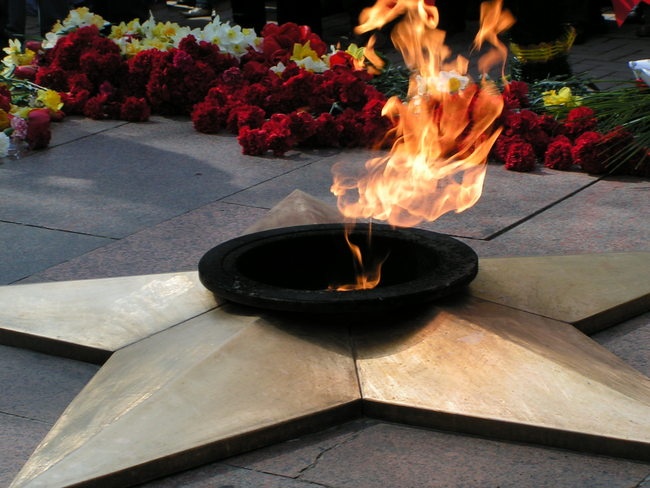